Ресурсный подход к организации 
и проведению тематических мультимедийных презентаций 
в детском саду компенсирующего вида.
Взаимодействие всех участников коррекционно-образовательного процесса.
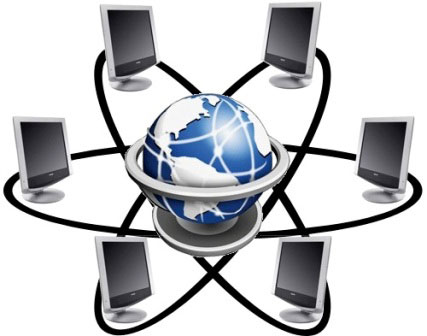 Учителя – дефектологи МКДОУ д/с №312 «Жемчужинка»:  Лазарева Лариса Владимировна, Жукова Галина Эдуардовна, Золотухина Светлана Борисовна, Боровкова Надежда Сергеевна.
Новосибирск 2014
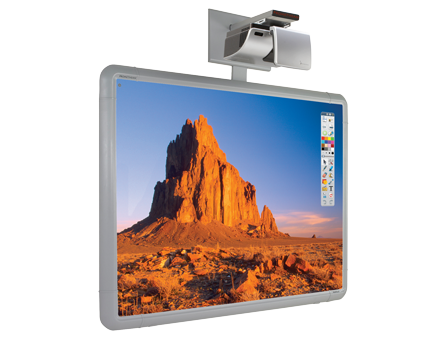 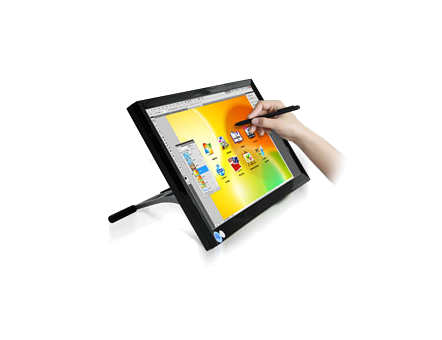 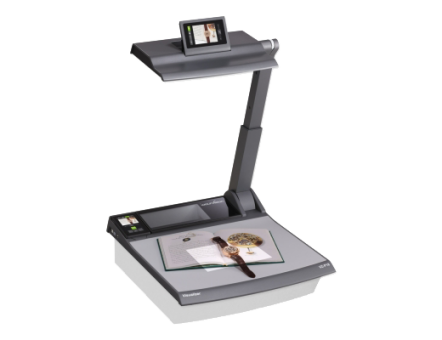 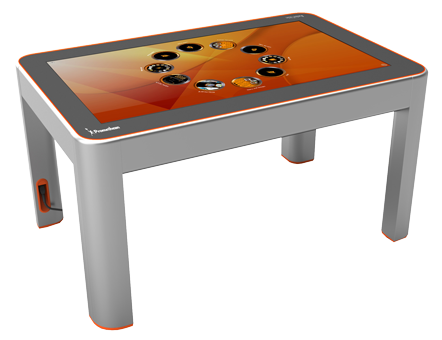 Информационные, коммуникационные, аудиовизуальные и интерактивные технологии становятся сегодня основой для построения структуры новой образовательной среды, организации пространства нового типа.
Комната релаксации
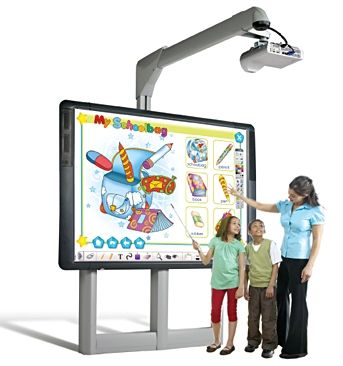 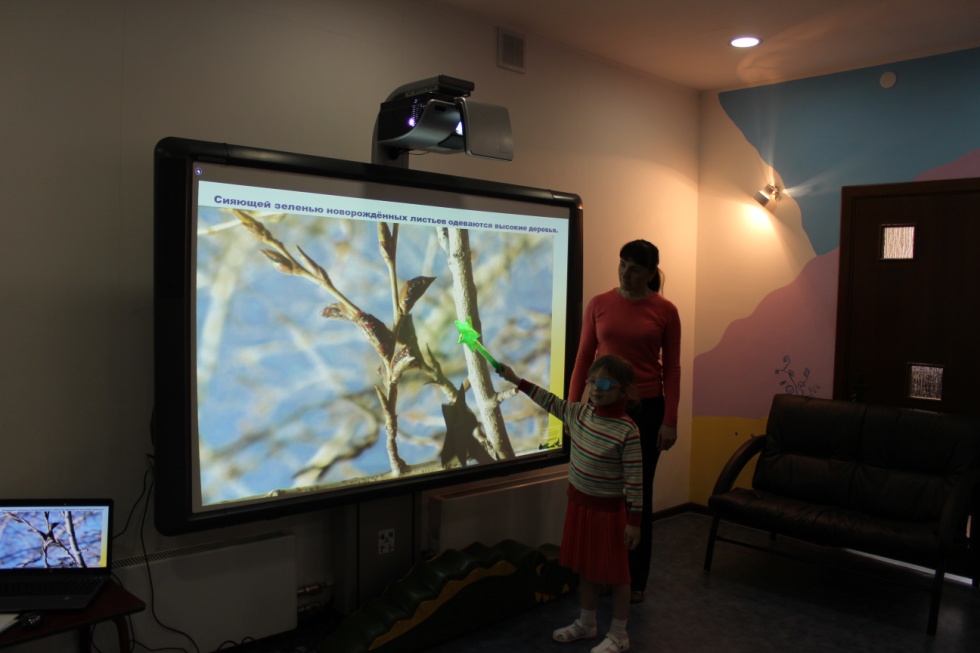 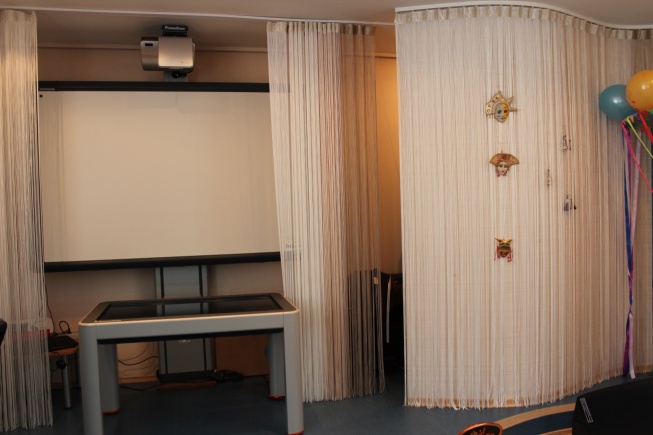 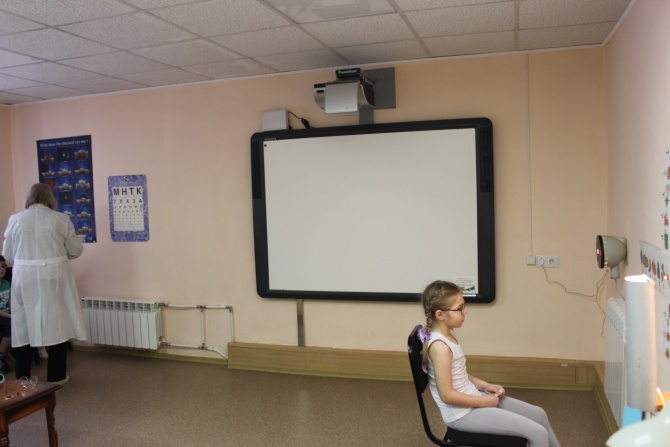 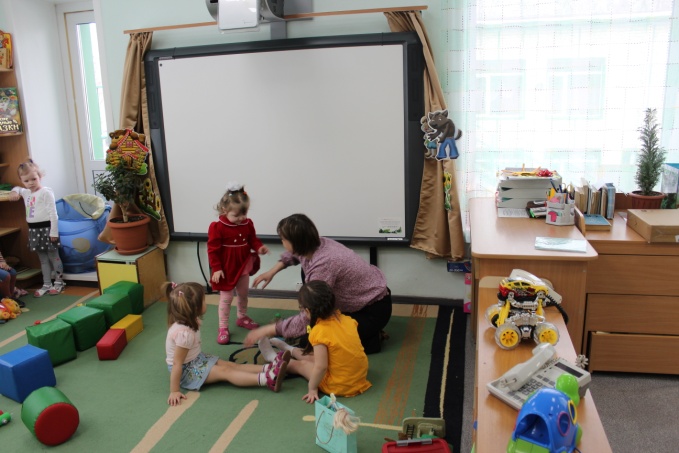 Музыкальный зал
Ортоптический
кабинет
Группа
Условия:
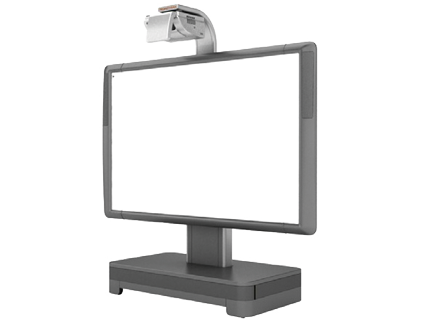 Мультимедийные тематические презентации
Офтальмо – гигиенические требования:
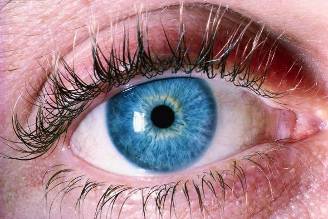 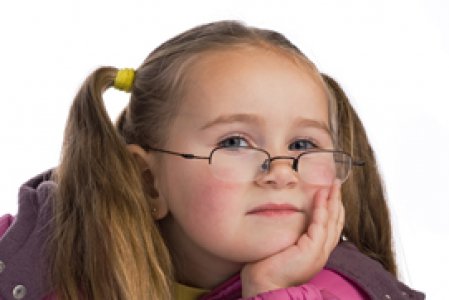 Общие рекомендации к разработке дидактических материалов с использованием интерактивных досок
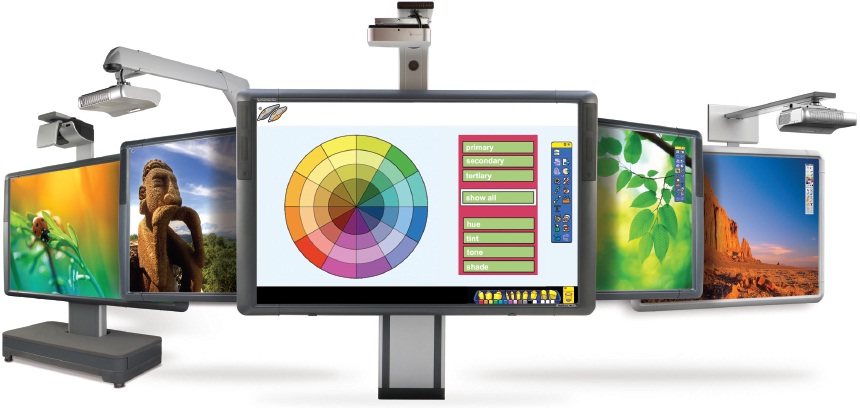 фон слайдов не должен быть слишком ярким
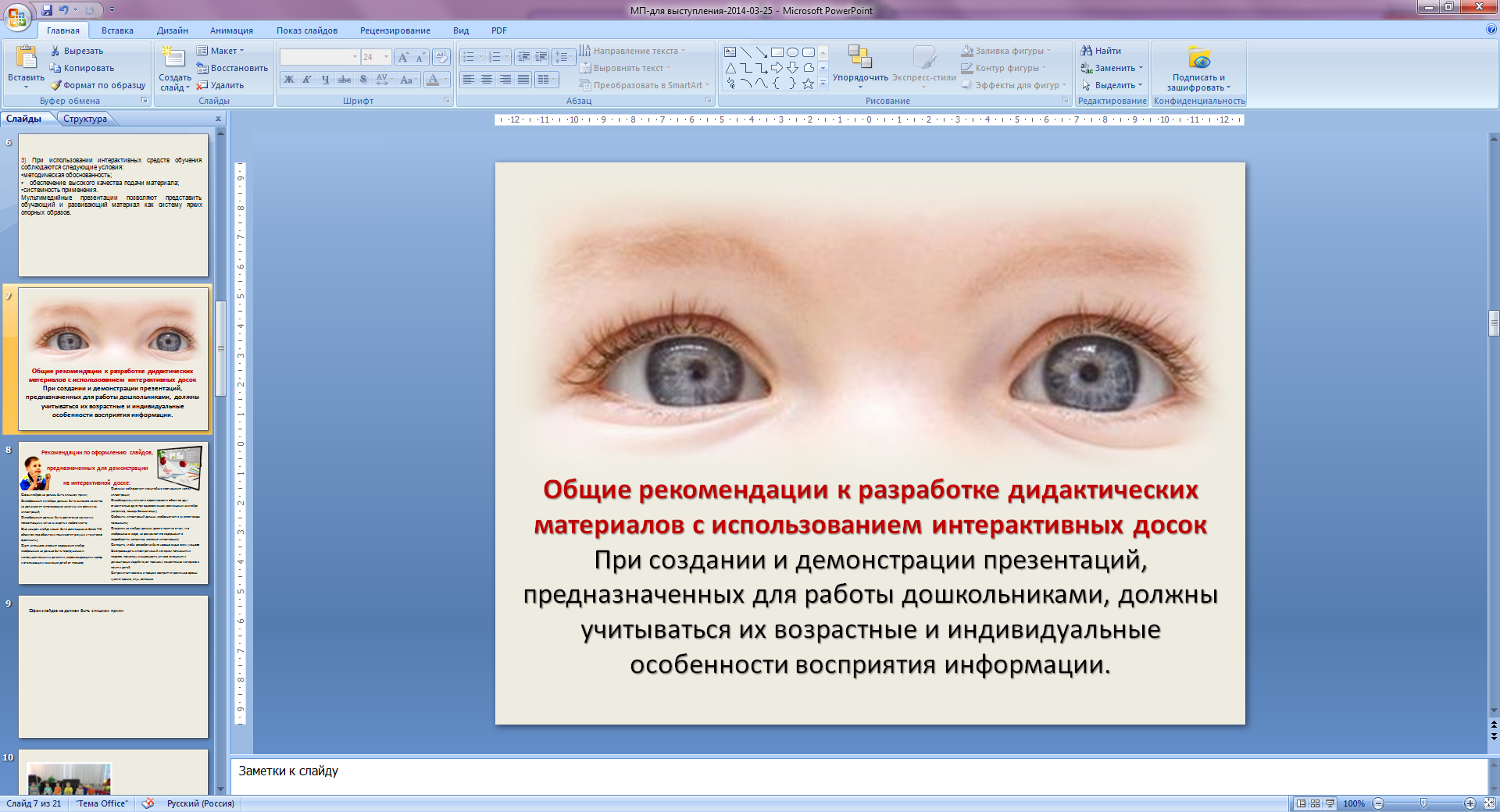 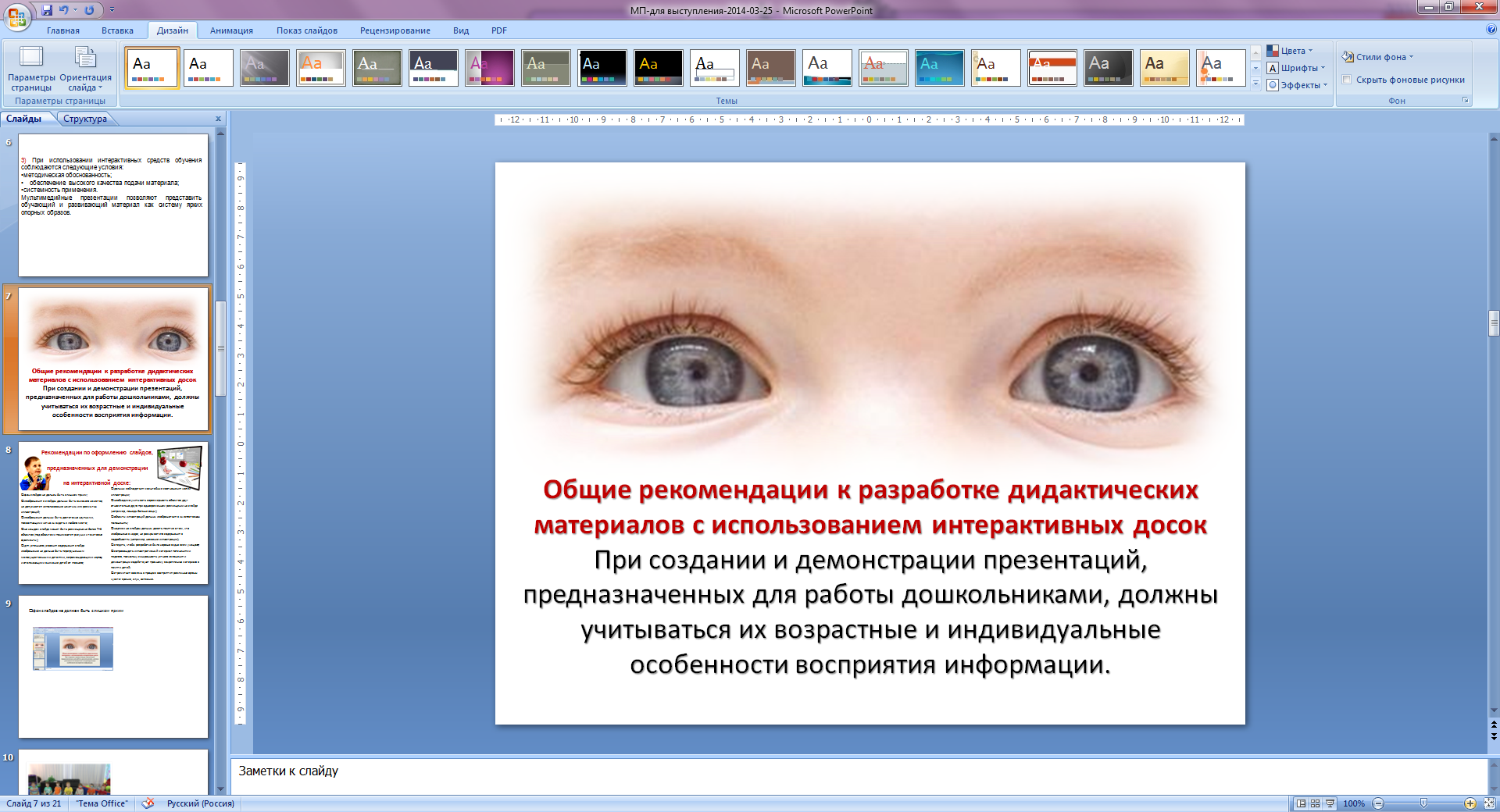 изображения в слайдах должны быть высокого качества, не допускается использование нечетких или размытых иллюстраций
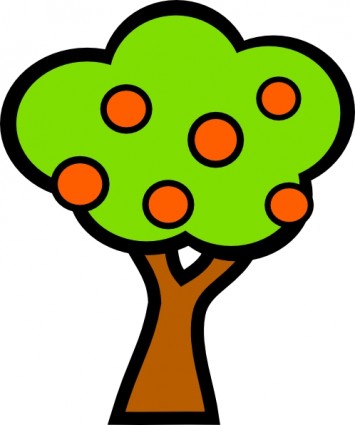 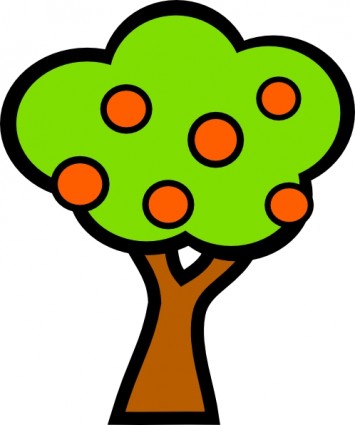 изображения должны быть достаточно крупными, позволяющими четко их видеть с любого места
на каждом слайде может быть размещено от  одного до шести-семи объектов, в зависимости от задач и возраста детей
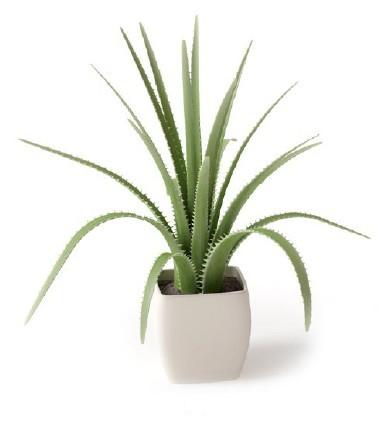 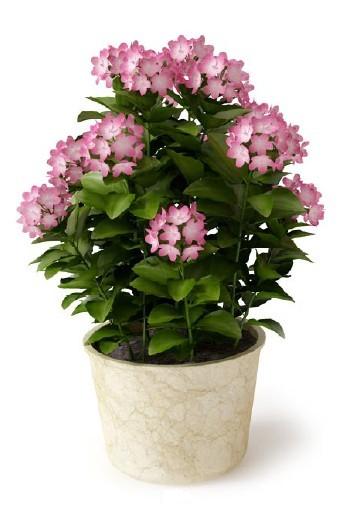 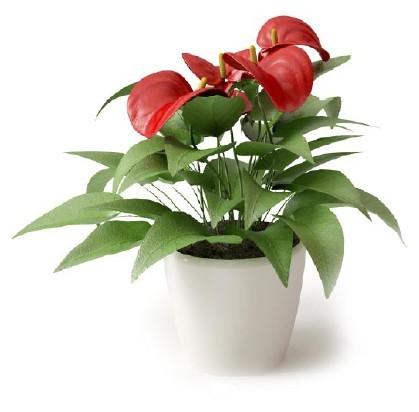 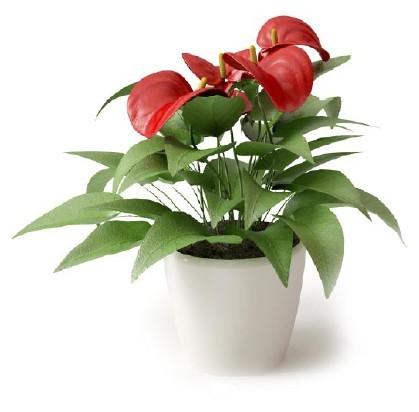 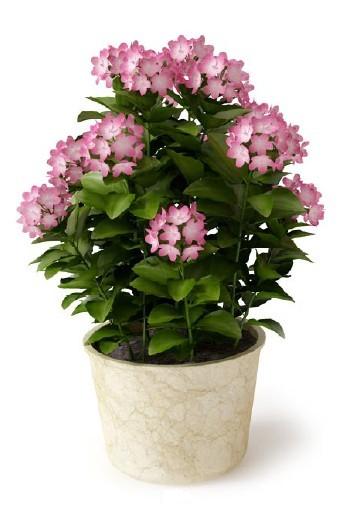 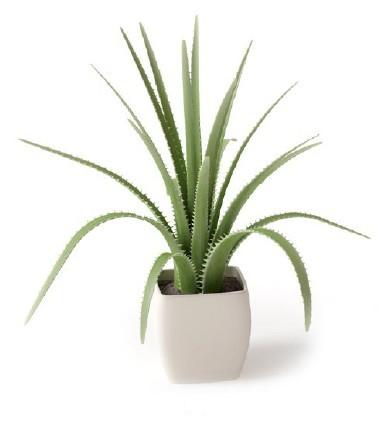 для успешного усвоения содержания слайда изображение не должно быть перегруженным малосущественными деталями, загромождающими картину и отвлекающими внимание детей от главного
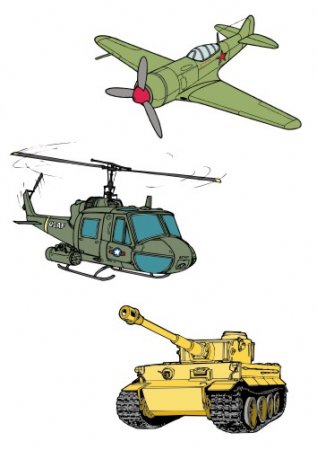 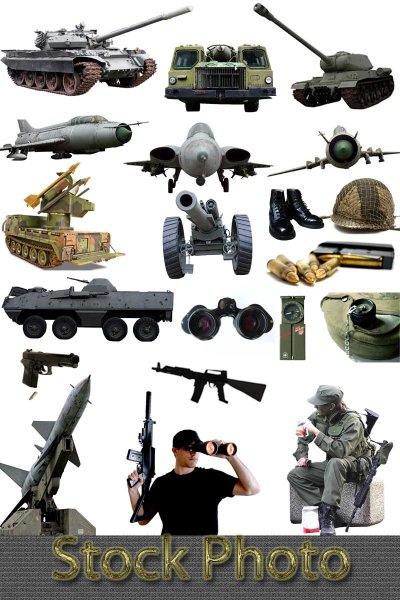 необходимо учитывать соразмерность объектов друг относительно друга при одновременном размещении на слайде
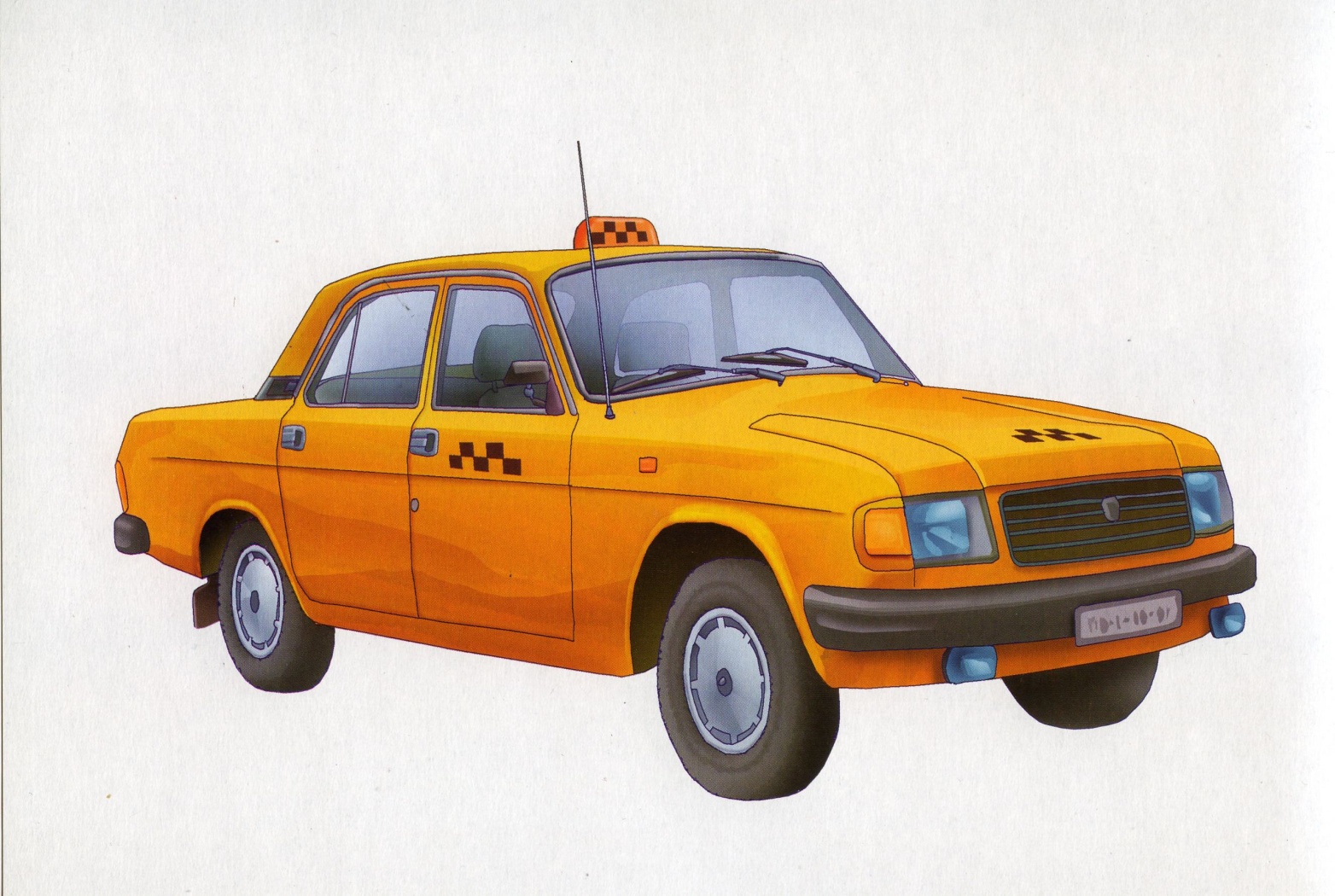 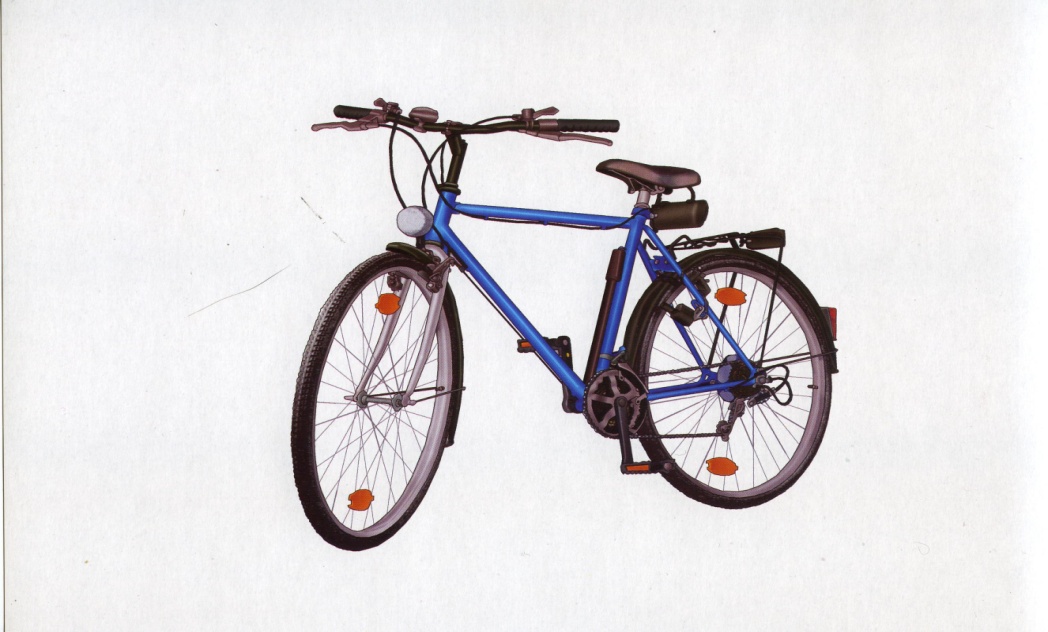 объекты иллюстраций должны изображаться в их естественных положениях
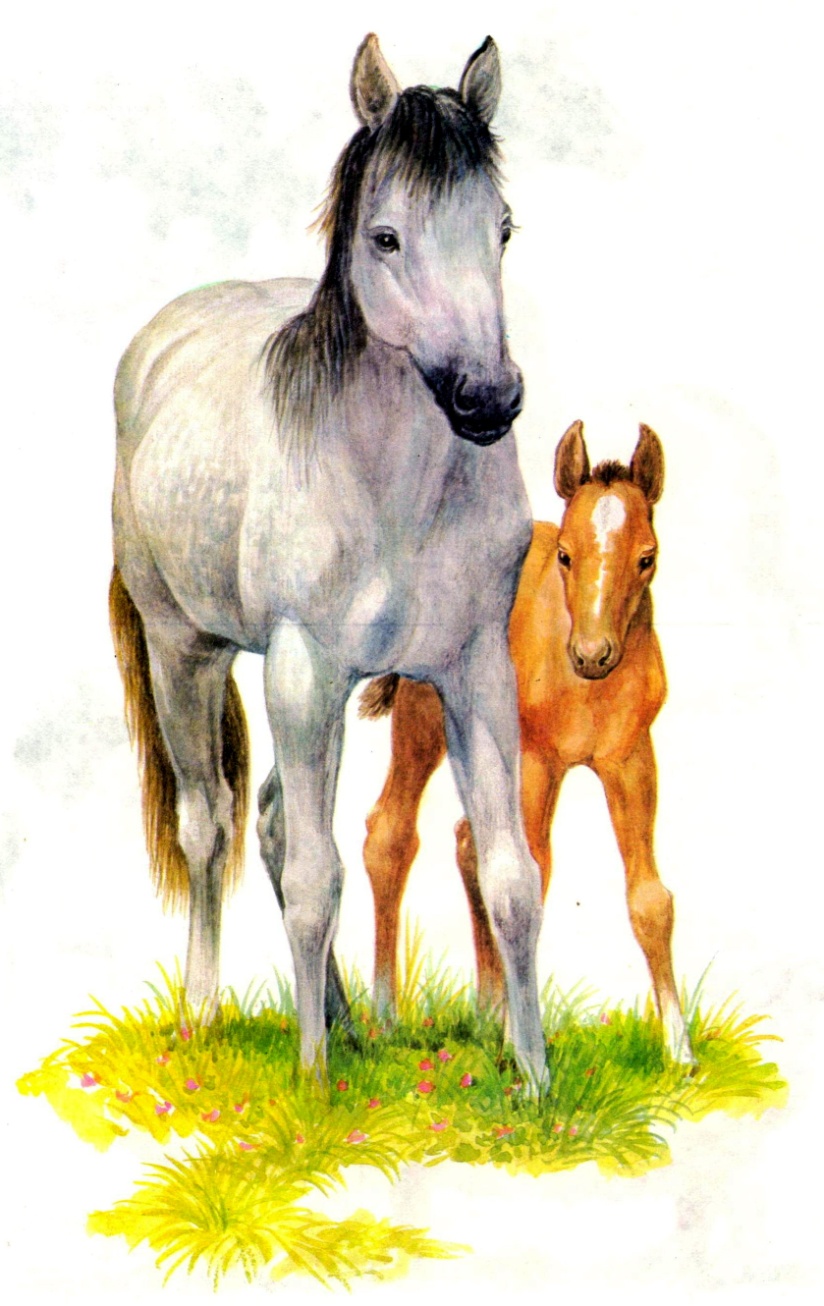 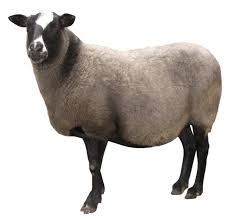 Белая, кучерявая овца, висящая вверх ногами в неестественном для неё положении. Посочувствуем белой, кучерявой овце, висящей вверх ногами в неестественном для неё положении ………..
Лошадь с жеребёнком
следить, чтобы предлагаемый материал был хорошо виден всем детям
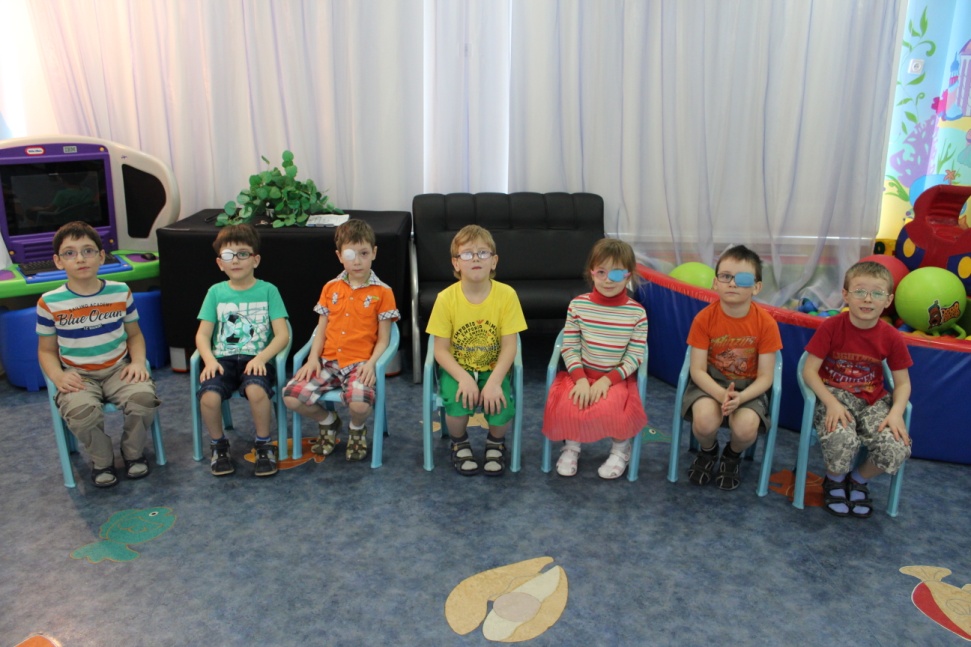 сопровождать иллюстративный материал пояснениями педагога
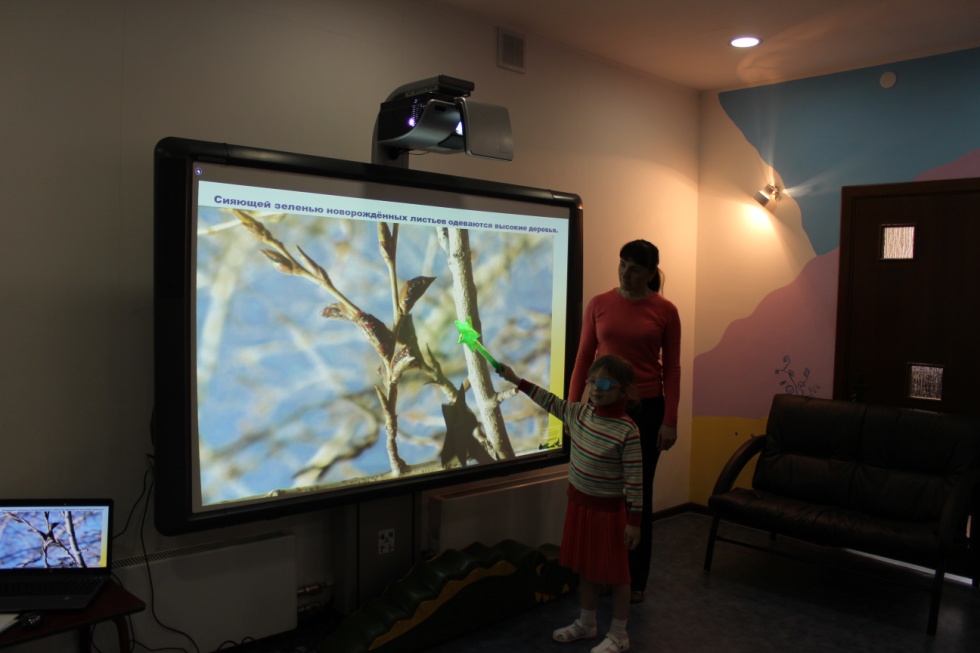 Применение мультимедийных презентаций в коррекционно – педагогическом процессе имеет следующие достоинства:
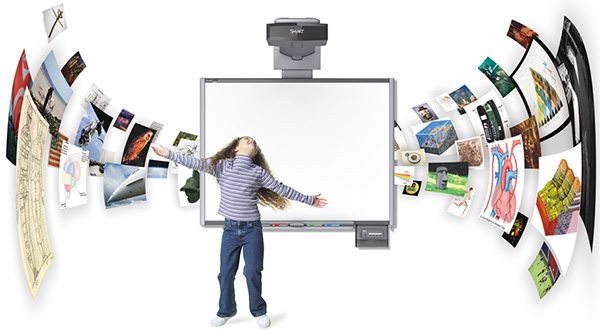 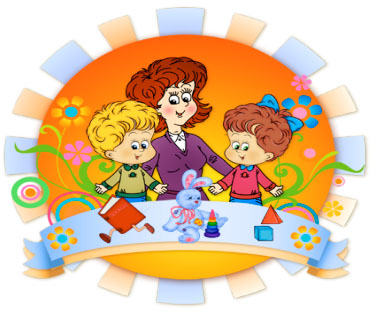 Спасибо за внимание!